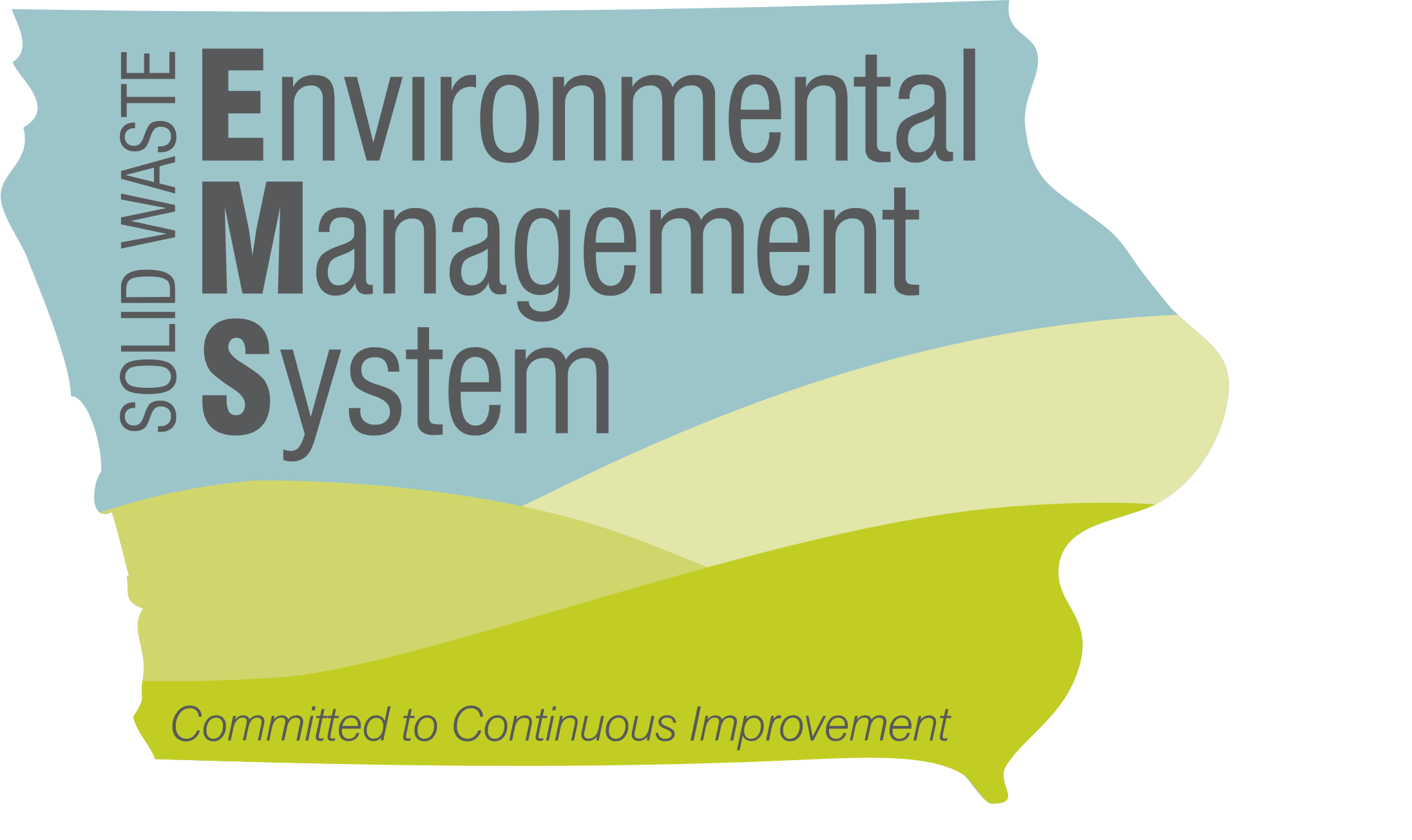 ACTIVELY PURSUING CONTINUOUS IMPROVEMENT
CRLCSWA
Cedar Rapids Linn County Solid Waste Agency
DMASWA
Dubuque Metropolitan Area Solid Waste Agency
GRRWA
Great River Regional Waste Authority
HCLC
Harrison County Landfill Commission
ICLF
Iowa City Landfill and Recycling Center
LNI
Landfill of North Iowa
MCSWMC
Mahaska County Solid Waste Management Commission
MWA
Metro Waste Authority
MCSWMA
Muscatine County Solid Waste Management Agency
SCISWA
South Central Iowa Solid Waste Agency
SWMCMC
Solid Waste Management Commission of Marshall County
WCSC
Waste Commission of Scott County
WCISWMA
West Central Iowa Solid Waste Management Association
[Speaker Notes: Text: Actively pursuing continuous improvement as a voluntary participant in the DNR’s Iowa Solid Waste Environmental Management System (EMS) program—a network of 16 working towards environmental stewardship goals beyond waste reduction.

Link: https://www.iowadnr.gov/Environmental-Protection/Land-Quality/Waste-Planning-Recycling/Solid-Waste-EMS]
Minimizing environmental risks.
Promoting environmental stewardship.
Supporting environmental efforts of communities and stakeholders.
ENVIRONMENTAL IMPACT
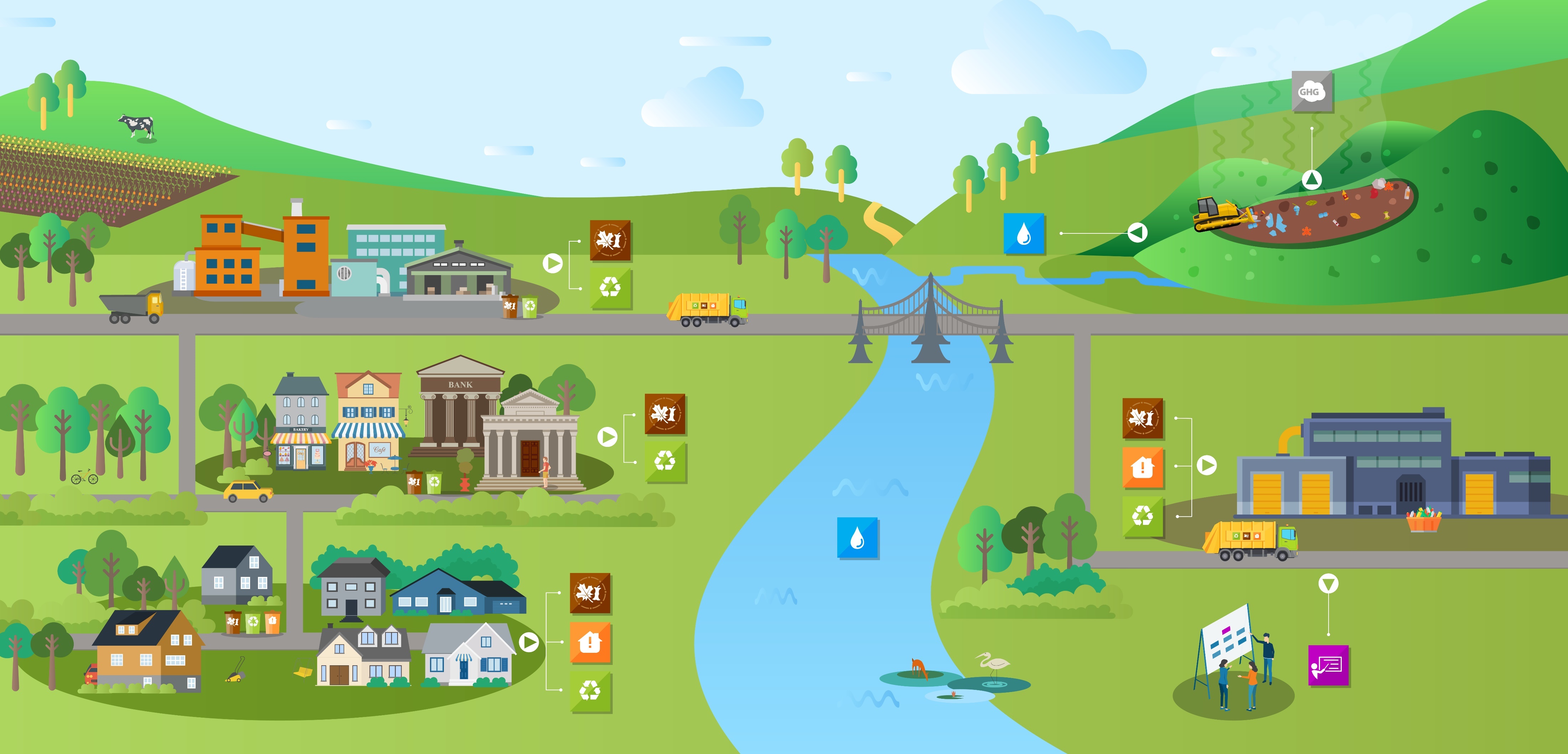 ENVIRONMENTAL STEWARDSHIP
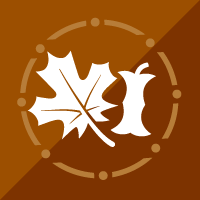 Organics Management
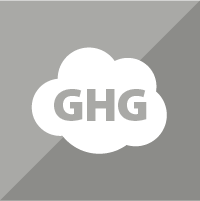 Greenhouse Gas Reduction
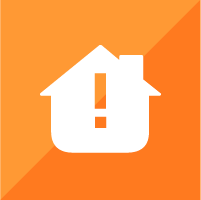 Household Hazardous Materials Collection
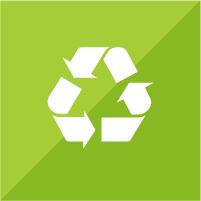 Recycling Services
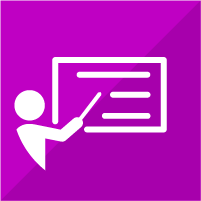 Environmental Education
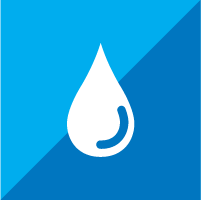 Water Quality Improvement
[Speaker Notes: Text: Encouraging responsible environmental management while promoting continuous improvement in 6 environmental component areas as an Environmental Management System (EMS) within the DNR’s voluntary program. 
Link: https://www.iowadnr.gov/Environmental-Protection/Land-Quality/Waste-Planning-Recycling/Solid-Waste-EMS]
CONTINUOUS IMPROVEMENT
Following the proven continuous improvement cycle to make environmental change — as an Environmental Management System (EMS) within the DNR’s voluntary program.
[Speaker Notes: Link: https://www.iowadnr.gov/Environmental-Protection/Land-Quality/Waste-Planning-Recycling/Solid-Waste-EMS]
ENVIRONMENTAL MANAGEMENT SYSTEM
Implementing a framework of 10 elements
Action Plan
Roles & Responsibilities
Environmental Policy
Environmental Impacts
Objectives & Targets
Communication, Training & Awareness
Legal & Other Requirements
Revaluation & Modification
Assessment
Monitoring & Measurement
Environmental Policy
ENVIRONMENTALMANAGEMENT SYSTEM
Environmental Impacts
Legal & Other Requirements
Objectives & Targets
Action Plan
Implementing a framework of 10 elements
Roles & Responsibilities
Communication, Training & Awareness
Monitoring & Measurement
Assessment
Reevaluation & Modification
Environmental Policy
ENVIRONMENTALMANAGEMENT SYSTEM
EnvironmentalImpacts
Legal & Other Requirements
Objectives & Targets
Implementing a framework of 10 elements
Action Plan
Roles & Responsibilities
Communication, Training & Awareness
Monitoring & Measurement
Assessment
Reevaluation & Modification
Environmental Management System
Environmental Policy
By Implementing a Framework of 10 Elements
For Continuous Improvement
Environmental Impacts
Actively Pursuing Six Program Components
Legal & Other Requirements
Objectives & Targets
Action Plan
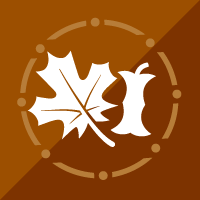 Organics Management
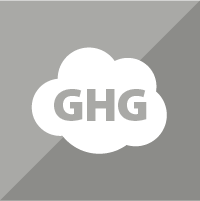 Greenhouse Gas Reduction
Roles & Responsibilities
Communication, Training & Awareness
Monitoring & Measurement
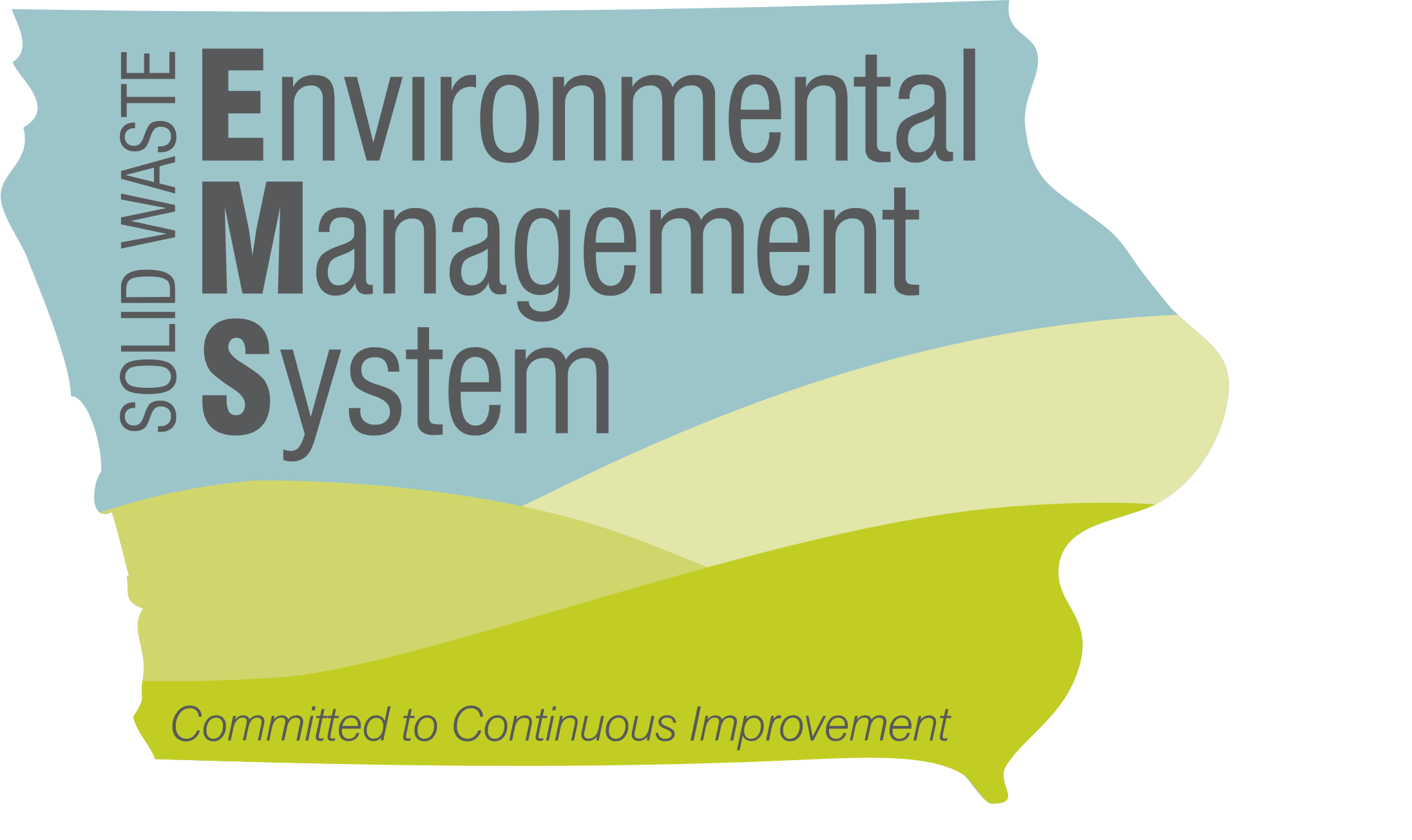 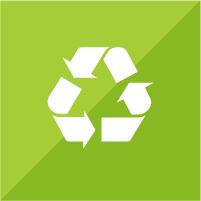 Recycling Services
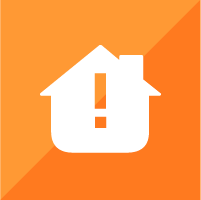 Household Hazardous Materials Collection
Assessment
Reevaluation & Modification
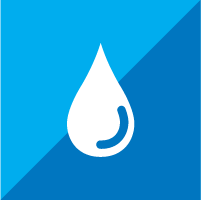 Water Quality Improvement
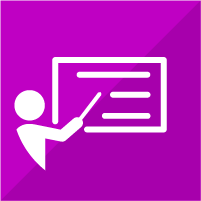 Environmental Education
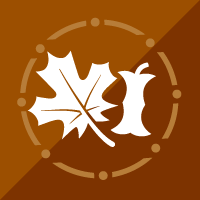 Organics Management
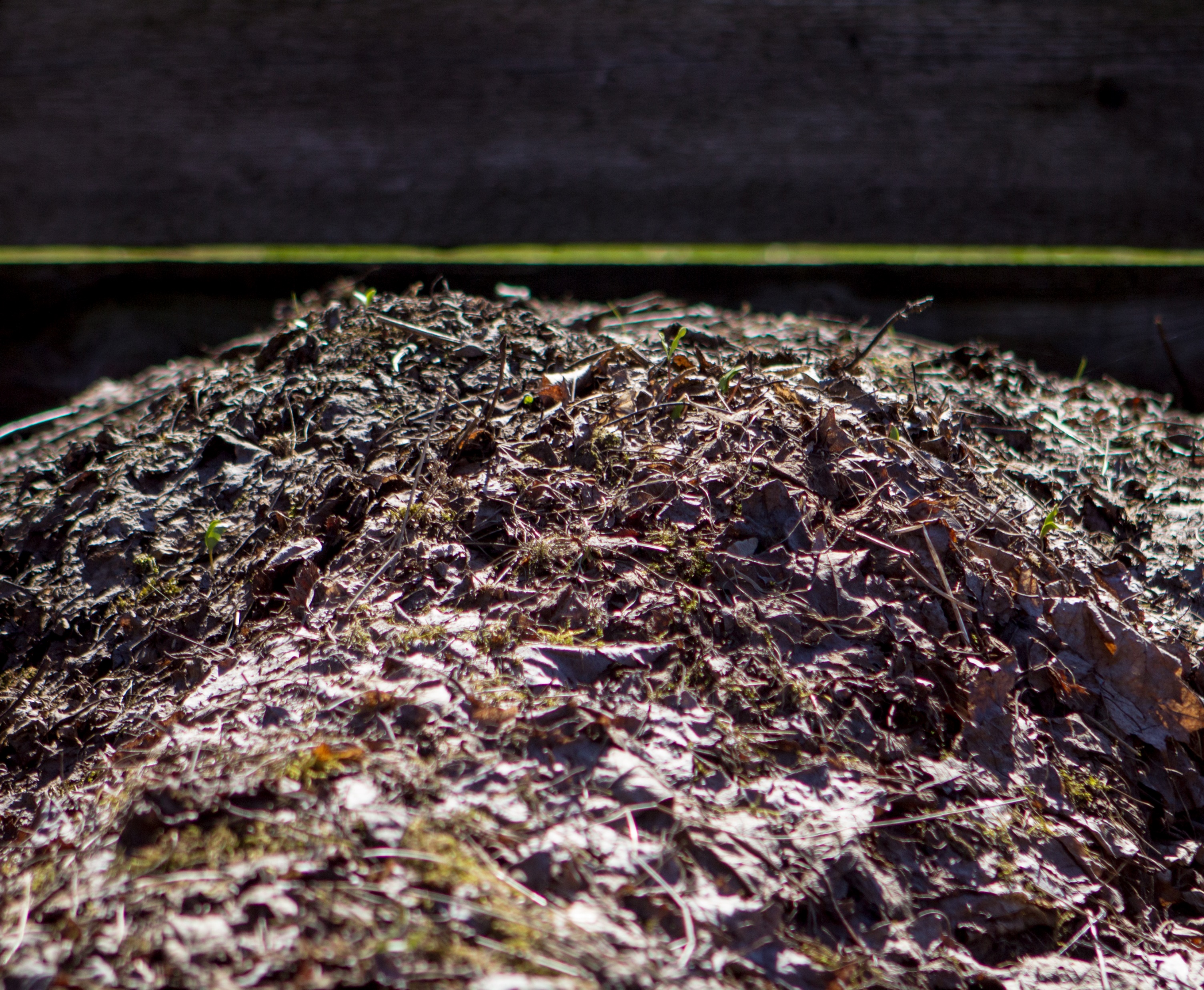 By separately processing organics for compost, mulch or other uses, emissions are significantly reduced, space within the landfill is saved and useful materials are generated.
[Speaker Notes: Combine an image and a key statements for the environmental component area]
Improvements to composting facilities have resulted in an increase in the amount and quality of the organics collected.
IMPROVEMENTS
[Speaker Notes: Tip:
When using complex image as full-bleed background add a transparency (70%-90%) fill layer to give contrast to text.]
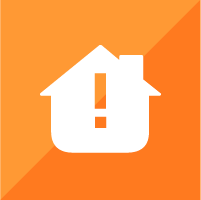 Household Hazardous Materials Collection
Rechargeable batteries may spark fires when mixed with recyclables or disposed in a landfill.
[Speaker Notes: Combine an image and a key statements for the environmental component area]
FACILITY IMPROVEMENTS
Facility improvements and accessibility resulted in greater ease of HHM collection.
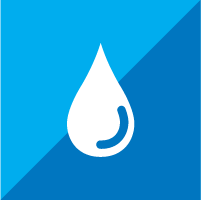 Water Quality
Raising awareness of water quality issues and encouraging responsible environmental behaviors help to preserve and improve water quality.
[Speaker Notes: Combine an image and a key statements for the environmental component area]
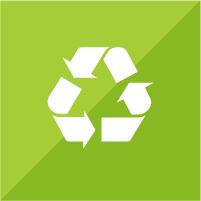 Recycling Services
By collecting and processing these materials separately, energy is saved, greenhouse gas emissions are avoided, and space within the landfill is preserved.
[Speaker Notes: Combine an image and a key statements for the environmental component area]
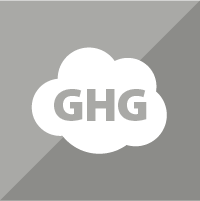 Greenhouse Gas Reduction
Efforts to improve energy efficiency or switch to renewable energy sources reduce reliance on fossil fuels.
[Speaker Notes: Combine an image and a key statements for the environmental component area]
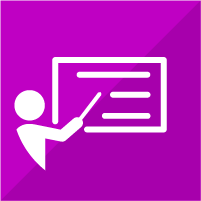 Environmental Education
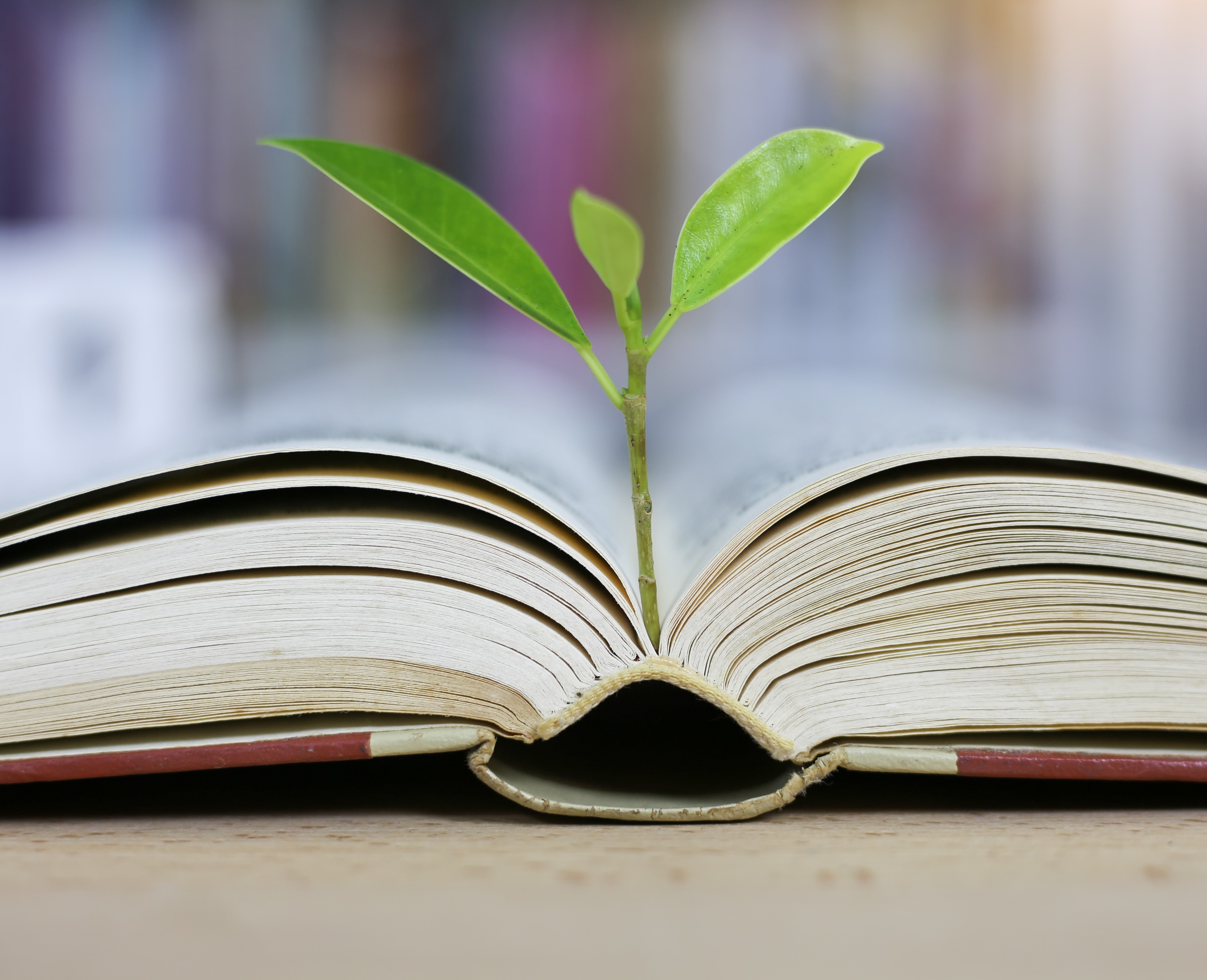 Education not only supports the goals in each of the EMS component areas but improves beneficial outcomes.
[Speaker Notes: Combine an image and a key statements for the environmental component area]
HOW TO GET STARTED
Save slides as image files
Customize slides
1
2
Click on the File ribbon and select the Save As option. 
Choose an image format (PNG recommended for the best quality) from the file format dropdown. From there, you can even choose to save the current individual slide or the whole presentation.
Edit the slides we’ve created (e.g., add your logo, replace photos with your own) and/or take materials from those to use in your layouts.
For slides with additional steps to edit, we have added more information in the notes section
Tip | Use the built-in-color palette with green and black for callouts and accents
FONTS & COLORS USED
This presentation has been made using the following font:
Open Sans
(https://fonts.google.com/specimen/Open+Sans)
#353537
#396A32
#E3E6A9
#C4CC3C
#00ACEC
#8B5000
#A400BF
#FF993F
#A8A8A6